Что за наслаждение находиться в хорошей библиотеке. Смотреть на книги — и то уже счастье. Перед вами пир, достойный богов; вы сознаете, что можно принять в нем участие и наполнить до краев свою чашу. Чарльз Лемб (1779—1839), английский писатель.
Моя профессия –
школьный
библиотекарь.
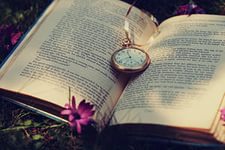 Деятельность школьной библиотеки является частью учебного процесса
Функции библиотеки:

Образовательная
Информационная 
Культурная
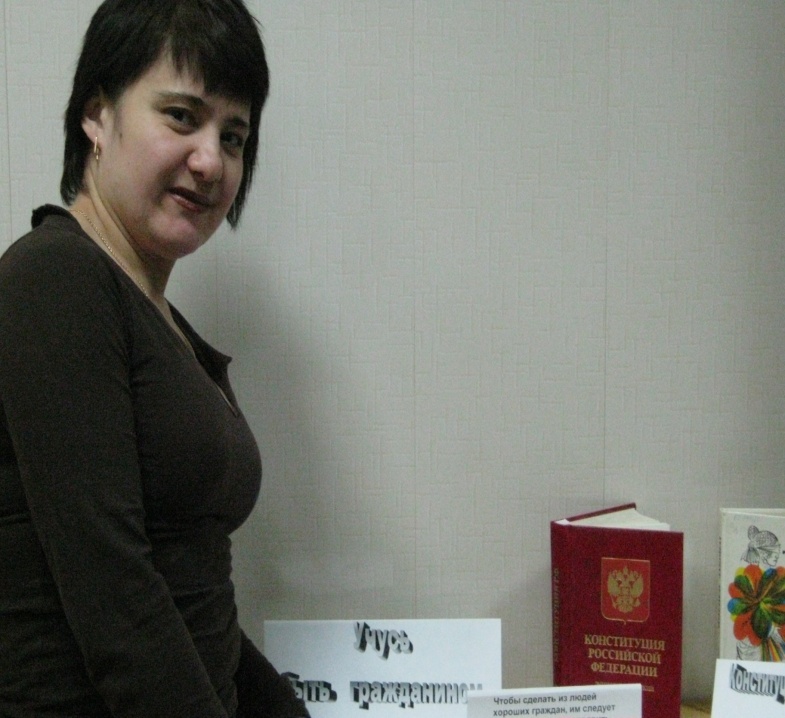 Библиотекарь гимназии №63 

Хисматуллина Лилия Зайнулловна.
Формирование культуры личности учащихся.
Адаптация к жизни в обществе
Воспитание гражданственности,
   трудолюбия
Уважение к правам и свободам человека
Формирование здорового образа
Обеспечение доступа к информации для всех участников учебно-воспитательного процесса
Формирование у читателей навыков независимого библиотечного пользователя
Совершенствование новых библиотечных технологий 
Расширение ассортимента библиотечно-информационных услуг
Формирование комфортной библиотечной среды.
Основные направления работы библиотеки:
Формирование библиотечного фонда, необходимого для образовательного процесса;
Справочно-библиографическую работа;
Индивидуальная  и массовая  работа с читателями;
Работа с документацией;
Создание современного имиджа библиотеки.
Книжный фонд насчитывает 13757 экземпляров  изданий.
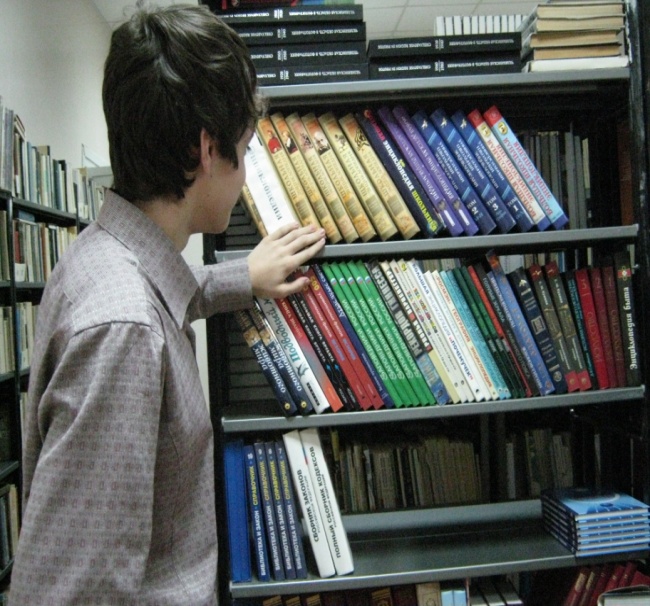 Фонд учебной и учебно-методической литературы насчитывает 6858 экз.
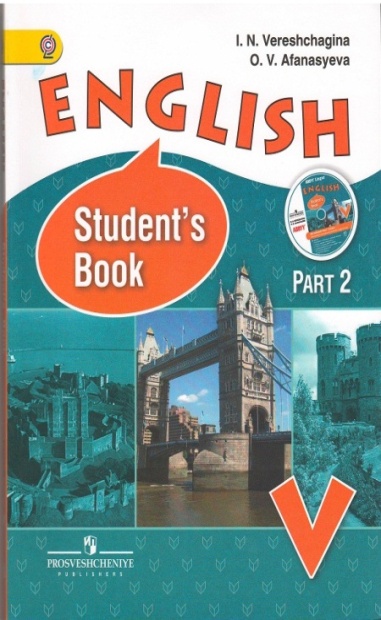 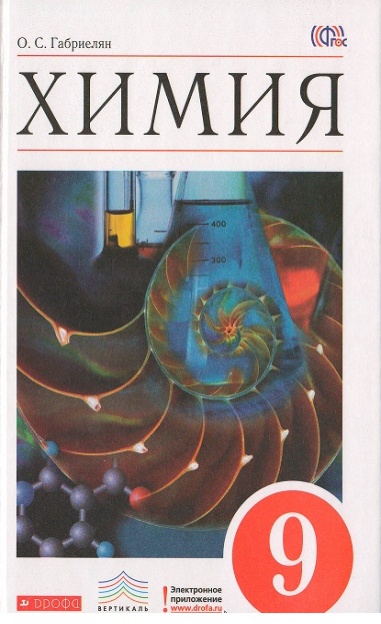 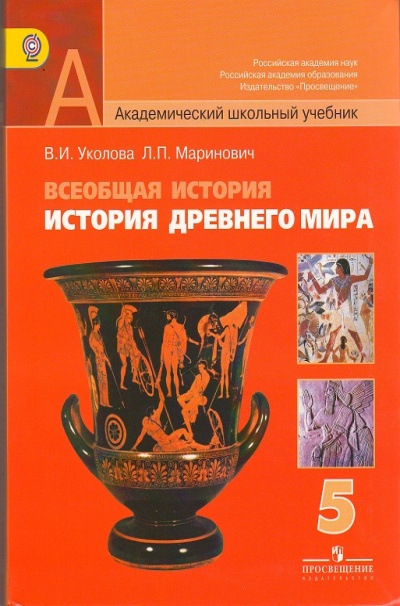 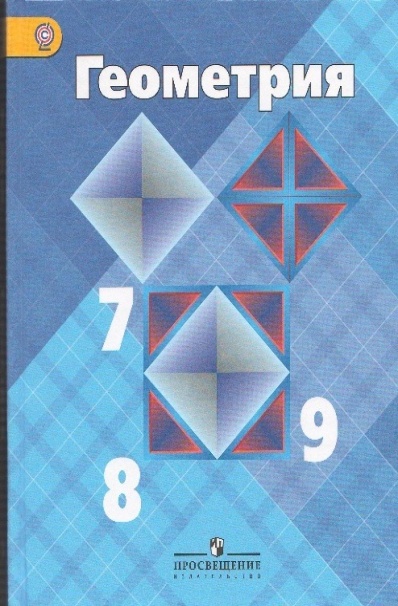 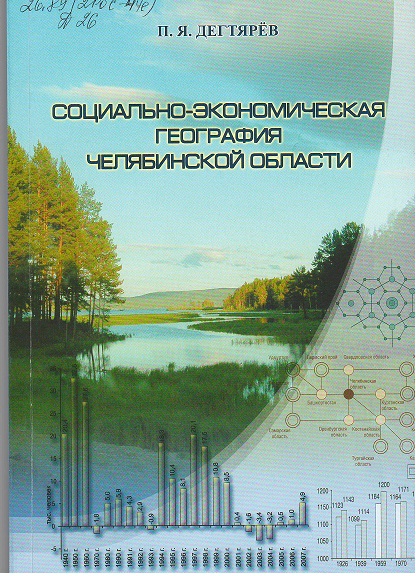 Структура библиотеки:
Основные библиотечные показатели:
Материально-техническое оснащение:
Автоматизированное рабочее место (компьютер с выходом в Интернет).
Принтер.
Кафедра выдачи литературы.
Книжные витрины.
Выставочные  столы.
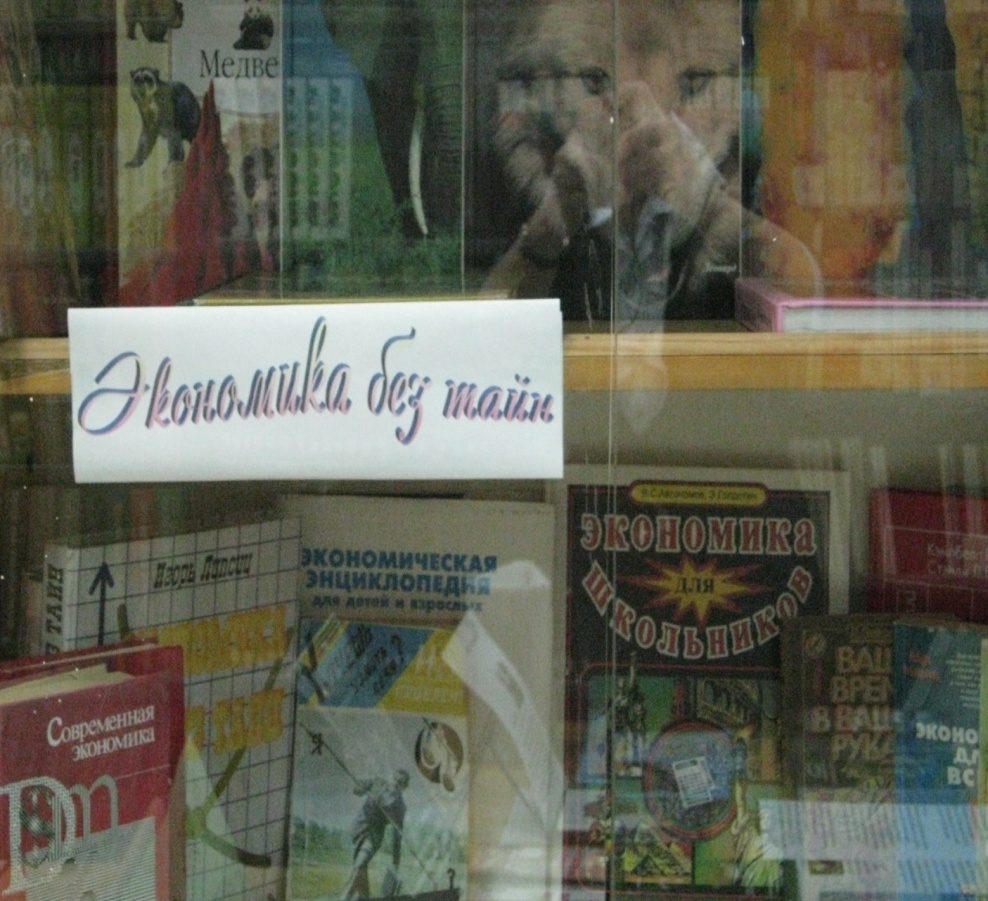 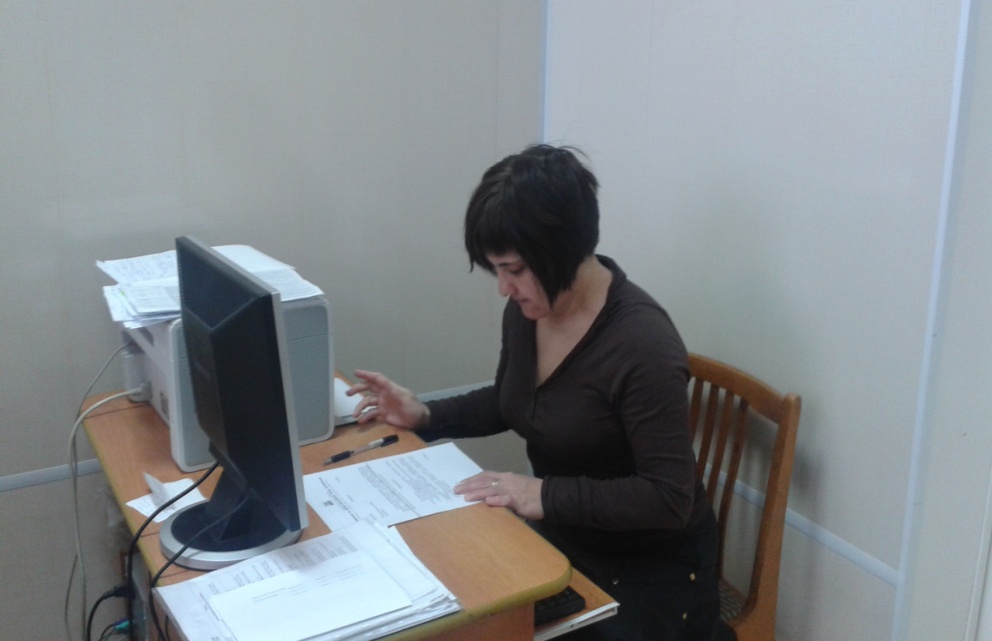 Индивидуальная работа с читателями
Готовимся к выступлению, 
пишем реферат.
Выполнение  библиографической справки
Индивидуальная работа с  читателями.
Обслуживание читателей на абонементе
Формы индивидуальной работы:
Консультирование  учащихся при выборе книг, составление рекомендательных списков литературы на заданную тему, новых поступлений.
Консультационная и методическая помощь учащимся по созданию и разработке творческих работ для участия в  библиотечных конкурсах
Выполнение библиографических справок, осуществление библиографического поиска.
Подбор литературы к докладам и рефератам, контрольным и практическим заданиям.
Организация выставок-просмотров методической литературы для учителей.
Индивидуальные беседы о правилах пользования библиотекой с учащимися, прочитанной книге.
Составление опрос- анкеты «Книга в моей жизни».
Массовая работа с читателями
Литературный вечер, посвященный жизни и творчеству  уральской поэтессы  Л.К. Татьяничевой
Работа с документами
Списание устаревшей литературы по акту
Проведение инвентаризации заполнение  мониторинга.
Выставочная деятельность:
Тематические
Тематические
Искусство
К 70-летию Победы в Великой Отечественной  войне
Выставочная деятельность:
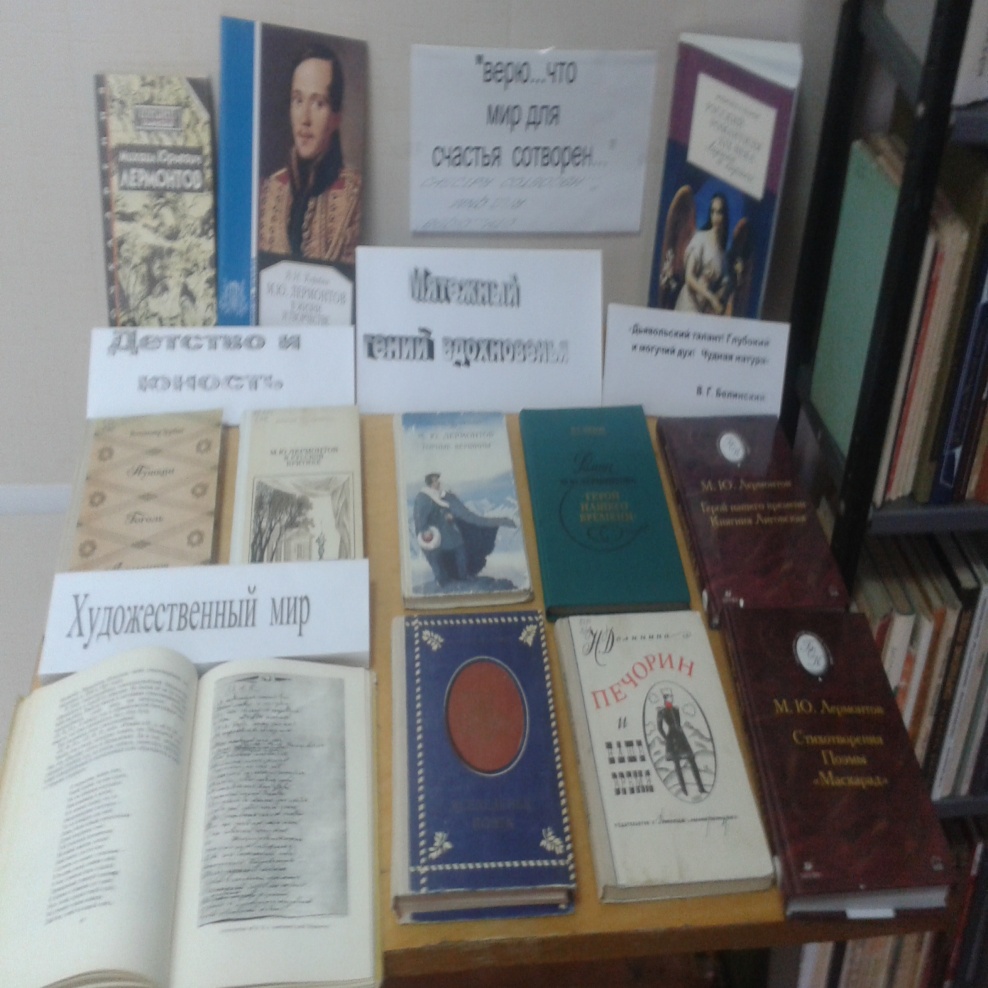 Персональные
К 200-летию со дня рождения  М.Ю. Лермонтова
Творческая работа библиотекаря (составление буклета по созданию выставки)
Библиотека МБОУ гимназии №63 
 
Познавай мир с книгой
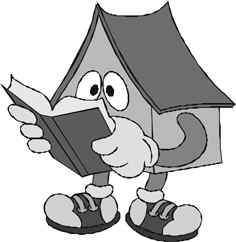 Творческая работа библиотекаря (составление буклета по созданию выставки)
«Вся жизнь человечества последовательно оседала в книге: племена, люди,
 государства исчезали, а книга оставалась» А.И. Герцен

С 10 по 20 ноября  в  библиотеке  гимназии №63  
будет проведена книжная выставка «Познавай мир с книгой» 
“Путешествие в мир открытий».
Автор выставки:  Хисматуллина   Лилия  Зайнулловна



 Выставка предназначена для читателей среднего
  и старшего школьного  возраста, преподавателей
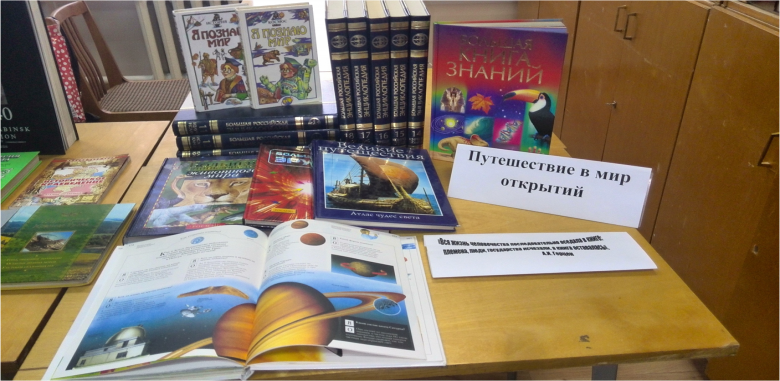 Творческая работа  библиотекаря (составление буклета  по созданию выставки)
Цель выставки: раскрытие фонда библиотеки гимназии с целью активного вовлечения в процесс чтения;   развитие познавательных  и эстетических 
      интересов,  расширение кругозора. 
 
Концепция выставки: привлечь внимание, заинтересовать  читателя  книгой, понимание необходимости  книги  в современном  мире, понимания значимости чтения для подрастающего поколения.
 
Структура выставки:

Раздел  1. Научно-познавательная литература об истории создания книги и о людях ее создавших.
 
Раздел 2. Практические советы по руководству  детским и юношеским чтением, а также  подбор
материала  о пользе и значимости выбора нужных книг среди многообразия  печатной продукции.
 
      Раздел 3. Книги о книгах –это  очерки, эссе, статьи, размышления, высказывания  писателей о своем  ремесле, проблеме чтения среди молодежи, роли книги в жизни современного человека, общества, 
      о книголюбах среди нас, как заинтересоваться   процессом  чтения и полюбить книгу.
При  организации выставки были использованы следующие  аспекты:
1.Уточнение и согласование темы, целевого и читательского  назначения.
2. Предварительное знакомство с темой.
3.Подбор выявленной литературы в фонде.
4. Знакомство с литературой.
5. Отбор литературы.
6. Группировка литературы.
7. Определение структуры выставки.
8. Определение названий разделов, заголовка, подбор цитат, иллюстраций.
9. Размещение выставки.
Журналы и газеты библиотеки  гимназии:
Научно-методические 
для учителей:
Английский язык
География
История 
Физика
Химия
Физическая культура в школе
Школа и производство 
Основы безопасности жизнедеятельности
Управление современной школой. Завуч.
Школьные технологии
Классный руководитель
Учительская газета
Научно-познавательные журналы для учащихся:
Юный  эрудит
Чудеса  и  приключения
Вокруг света 
Здоровье  школьника
ГЕО
Читаем газеты
Справочно-библиографическое обслуживание читателей
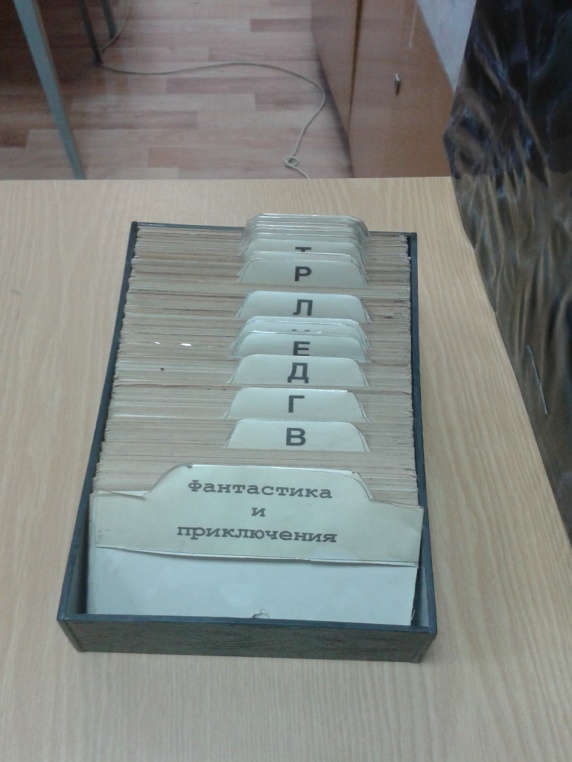 Создание алфавитного каталога
Картотеки учебной литературы
Картотеки периодики
Экономической картотеки
Картотеки фантастики
   и приключений
Списков литературы
Списков новых поступлений
Поиск 
литературы
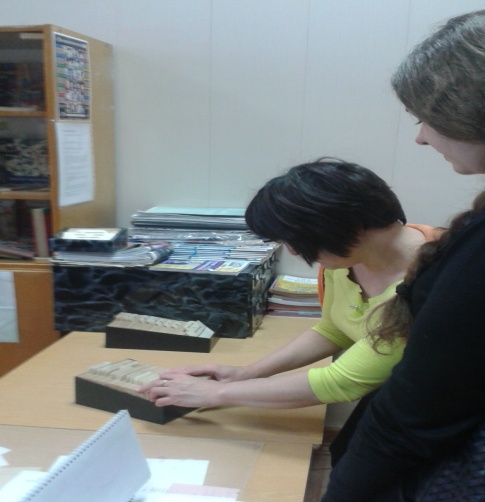 Составление списков рекомендуемой литературы
«Край наш родной»
«И помнит мир спасенный»(о войне)
Благодарю за внимание!